4.  Potential Uplift Interpretation
Mark Ruane
Sr. Director, Settlements, Retail and Credit

CWG / MCWG

ERCOT Public
May 19, 2021
Potential Uplift Interpretation
Protocol Section 16.11.4.1 defines Potential Uplift (PUL) as:
Potential uplift to the Counter-Party, to the extent and in the proportion that the Counter-Party represents Entities to which an uplift of a short payment will be made pursuant to Section 9.19, Partial Payments by Invoice Recipients.  It is calculated as the sum of: 

(a) Amounts expected to be uplifted within one year of the date of the calculation; and 

(b) 25%, or such other percentage based on available statistics regarding payment default under bankruptcy reorganization plans, of any short payment amounts being repaid to ERCOT under a bankruptcy reorganization plan that are due more than one year from the date of the calculation.
2
Potential Uplift Interpretation
Because of the ambiguity in paragraph (b), ERCOT Legal looked at the derivation of the language to clarify the original intent. 

PUL language was initially introduced in PRR 522, Collateral Requirements and Credit Changes, in 2004. As adopted, and throughout the zonal Protocols, the language was:
The sum of:
Amounts expected to be uplifted within one year of the date of the calculation; and 

(2) Twenty-five percent (25%) [or such other percentage based on available statistics regarding default of reorganized Entities of any short payment amounts being repaid under a payment plan ordered by a bankruptcy court for a defaulting QSE] of amounts due more than one year from the date of the calculation
3
Potential Uplift Interpretation
(2) Twenty-five percent (25%) [or such other percentage based on available statistics regarding default of reorganized Entities of any short payment amounts being repaid under a payment plan ordered by a bankruptcy court for a defaulting QSE] of amounts due more than one year from the date of the calculation.
The bracketed clause is best interpreted as parenthetical, providing an exception for bankrupt entities to the general requirement of adding 25% of amounts to be uplifted after one year to the 100% of amounts to be uplifted within one year.

Therefore the original intent was that PUL equal
100% of amounts to be uplifted within one year, plus
25% of amounts to be uplifted after one year, plus
25% or another appropriate percentage of amounts expected to be repaid under a bankruptcy plan.
4
Potential Uplift Interpretation
The changes in punctuation that change the meaning of the clause appear to have occurred when the language was incorporated in nodal Protocols (there is no supporting NPRR). 

Given the conflict between the plain reading of the existing language, and what appears to be the original intent, ERCOT believes a clarifying NPRR is necessary, and seeks market feedback.
5
Default Uplift
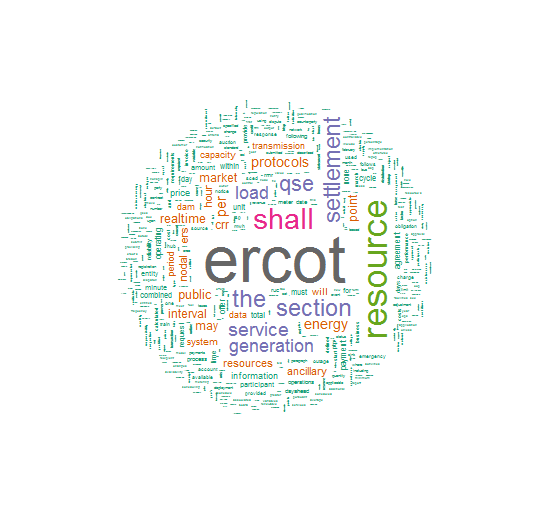 Discussion
6